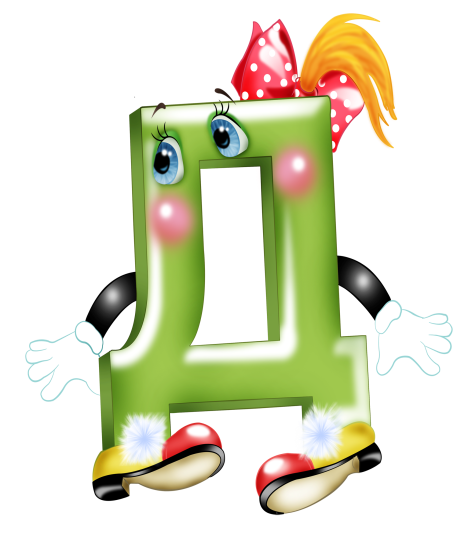 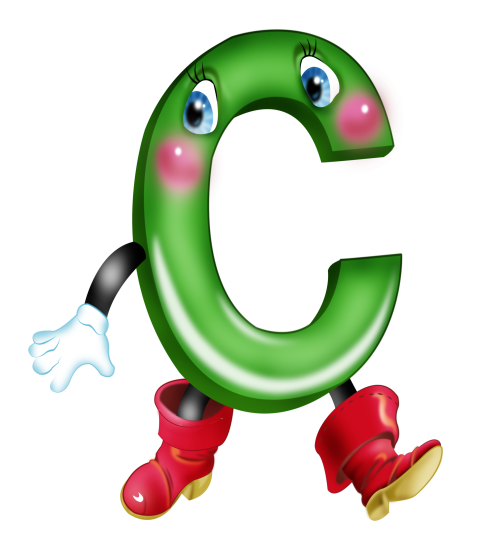 Презентація до уроку 
«Велика буква у назвах держав, міст, сіл, вулиць, річок».
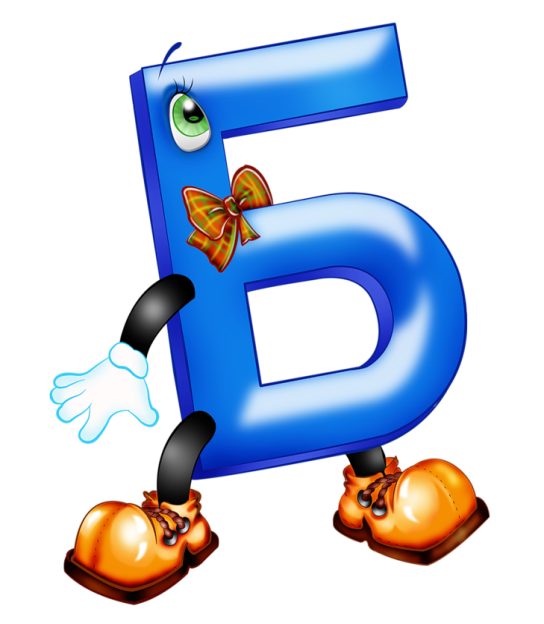 Підготувала 
Вчитель початкових класів
Збаразької ЗОШ І-ІІІ cт. №1
Попельовська Наталія Олегівна
Правила роботи
Не просто слухати, а чути.
Не просто дивитися, а бачити.
Не просто відповідати, а міркувати.
Дружно, плідно працювати.
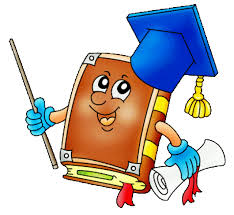 Гра «Плутанка»
ЛЮДИНА    ПІСНІ   БЕЗ      

	ЯК      СОЛОВЕЙ       БЕЗ            
            
		БАТЬКІВЩИНИ
Людина без Батьківщини, 					як соловей     					без  пісні.
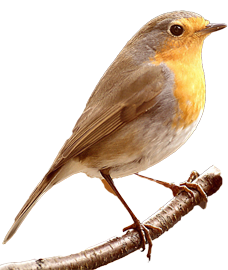 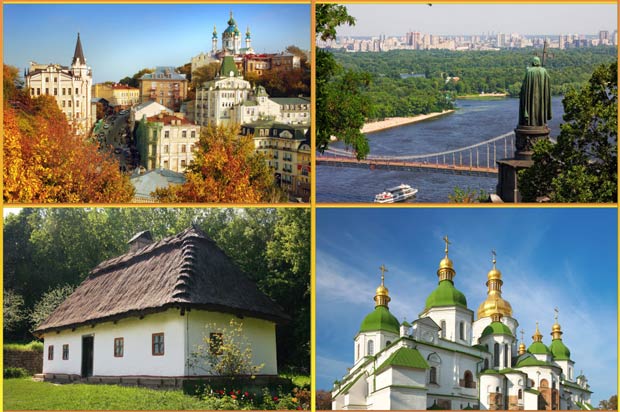 Сонце заходить, гори чорніють,
  Пташечка тихне, поле німіє.
  А я дивлюсь і серцем лину
  В темний садочок на Україну.
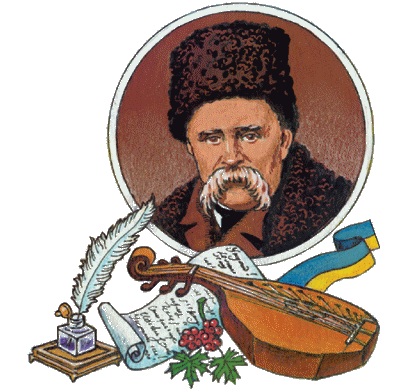 Тарас Григорович Шевченко
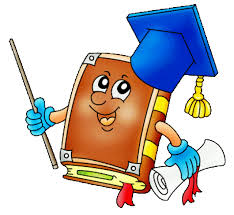 Шляхи дороги перехресні
Верстали прадіди й діди,
І назви нам земні й небесні 
Лишились в мові назавжди.
Сьогодні на уроці ми будемо вчитись правильно писати назви держав, міст, сіл, вулиць і річок.
Загадка
В синім небі путь моя
Швидше всіх літаю я,
Маю крила, наче птах,
Люди звуть мене…
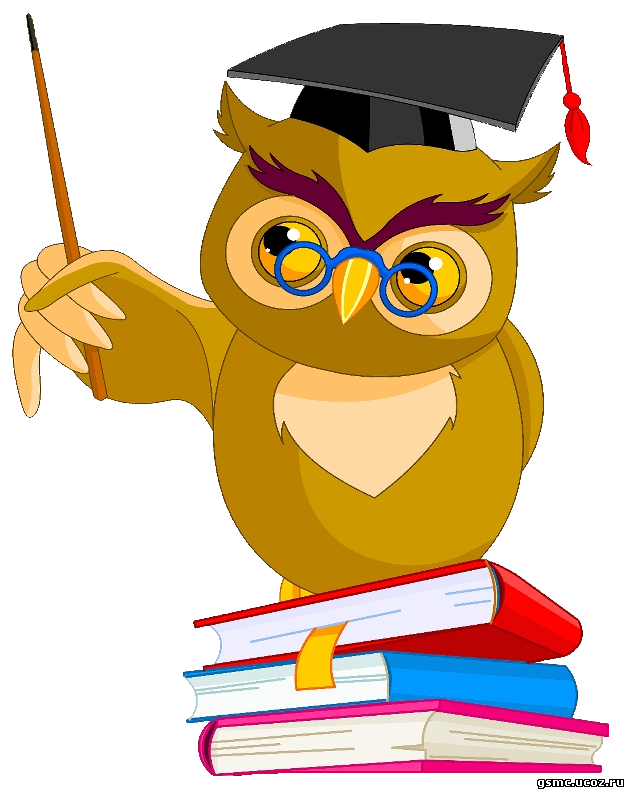 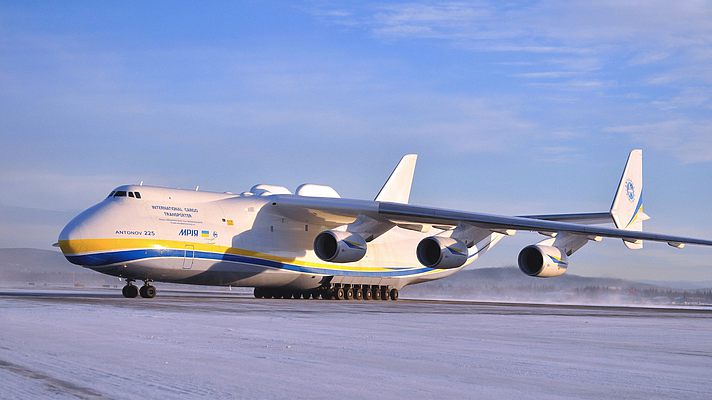 Найбільший та найпотужніший у світі транспортний літак. У листопаді  2004 р. Міжнародна федерація повітроплавання внесла літак «Мрія» у Книгу рекордів Гіннесса  за його 240 рекордів .
Ми завзяті подорожні,
Сили в нас непереможні.
Кажем правду, не жартуєм,
Рідним краєм помандруєм.
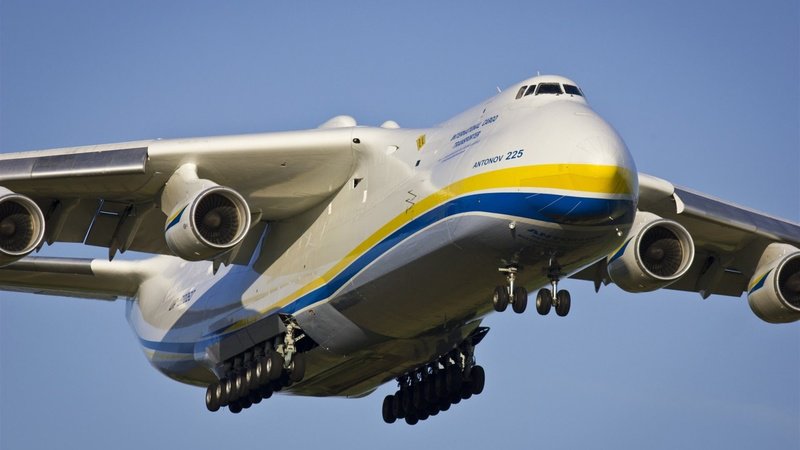 Загадка
Красивий, щедрий 
	рідний край
І мова наша солов’їна.
Люби, шануй, оберігай
Усе, що зветься…
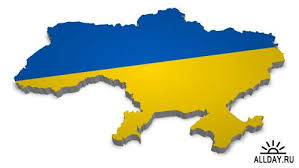 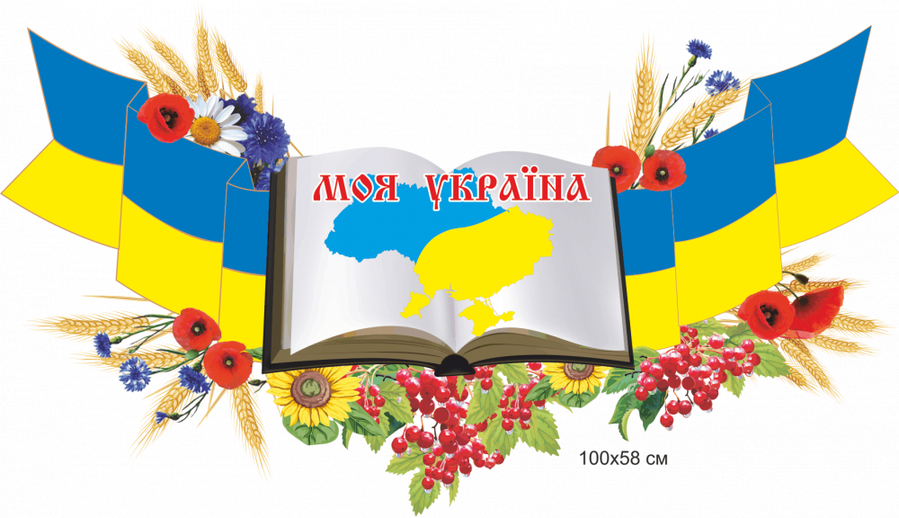 Каліграфічна 
хвилинка
Запишіть буквосполучення і слово Україна. 
Складіть речення  зі словом Україна.
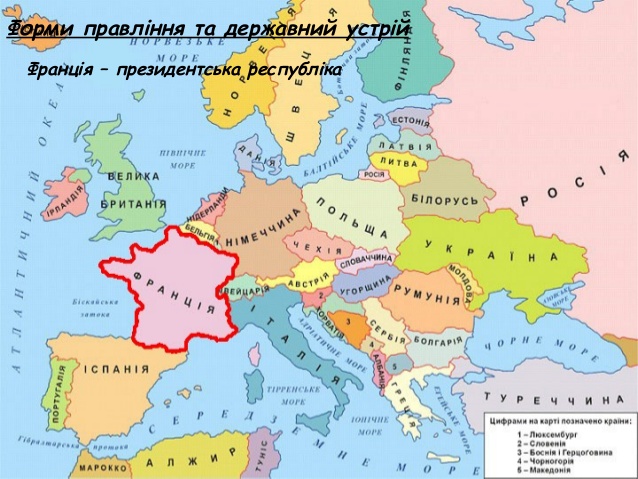 Робота з картою
Робота в групах
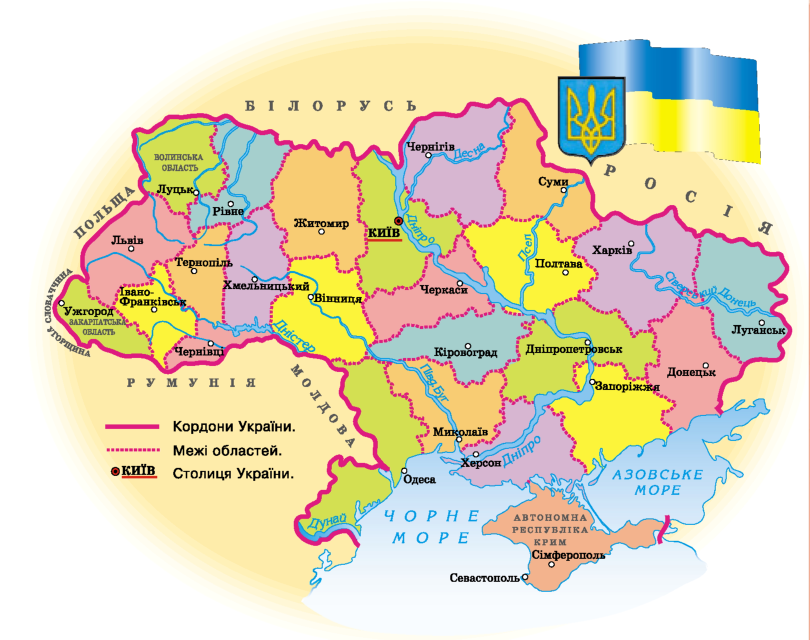 Відшукайте 
і запишіть 
назви  10 міст України.
Київ – столиця України.
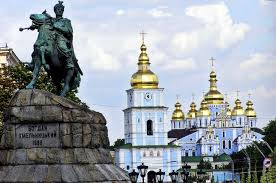 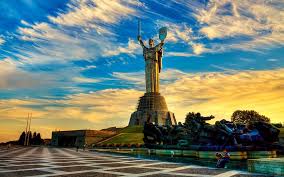 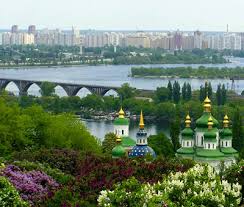 Легенда  про  заснування  Києва
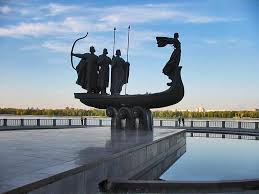 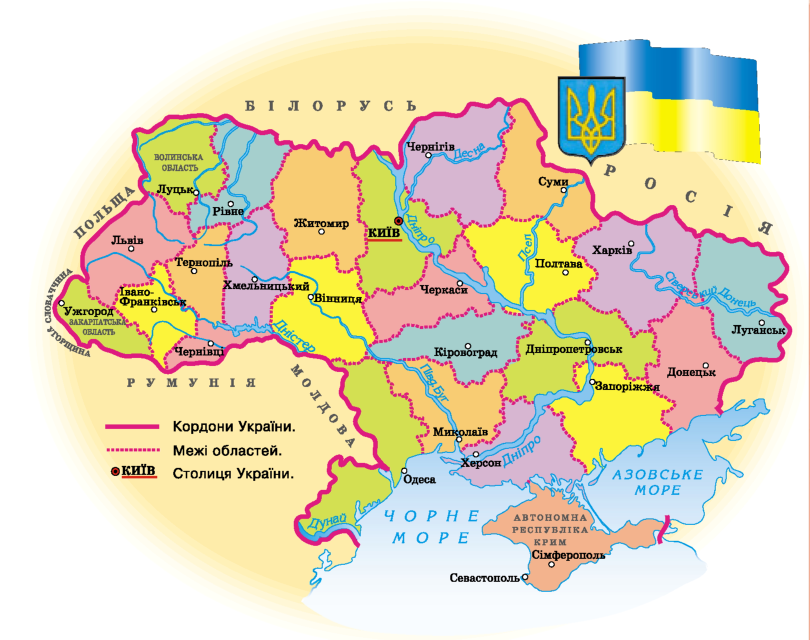 Назвіть річки України.
Легенда  про  річку  Дністер
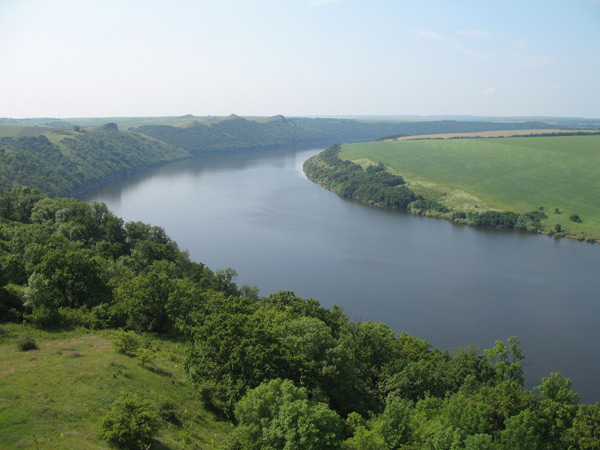 Робота в парах
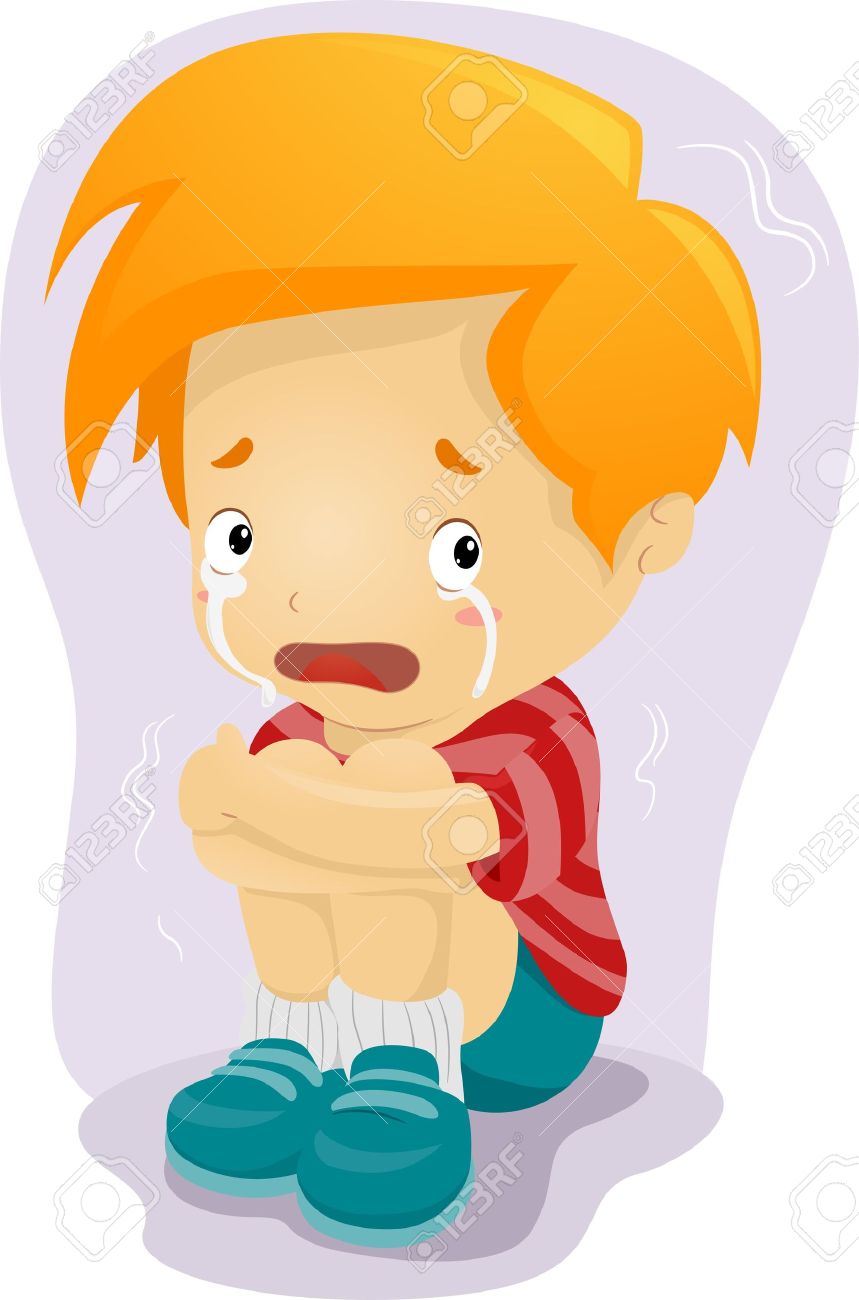 Виконання 
вправи 312.

Подивіться , діти, хто це плаче?
Щоб з вами не сталась така історія, що потрібно знати?
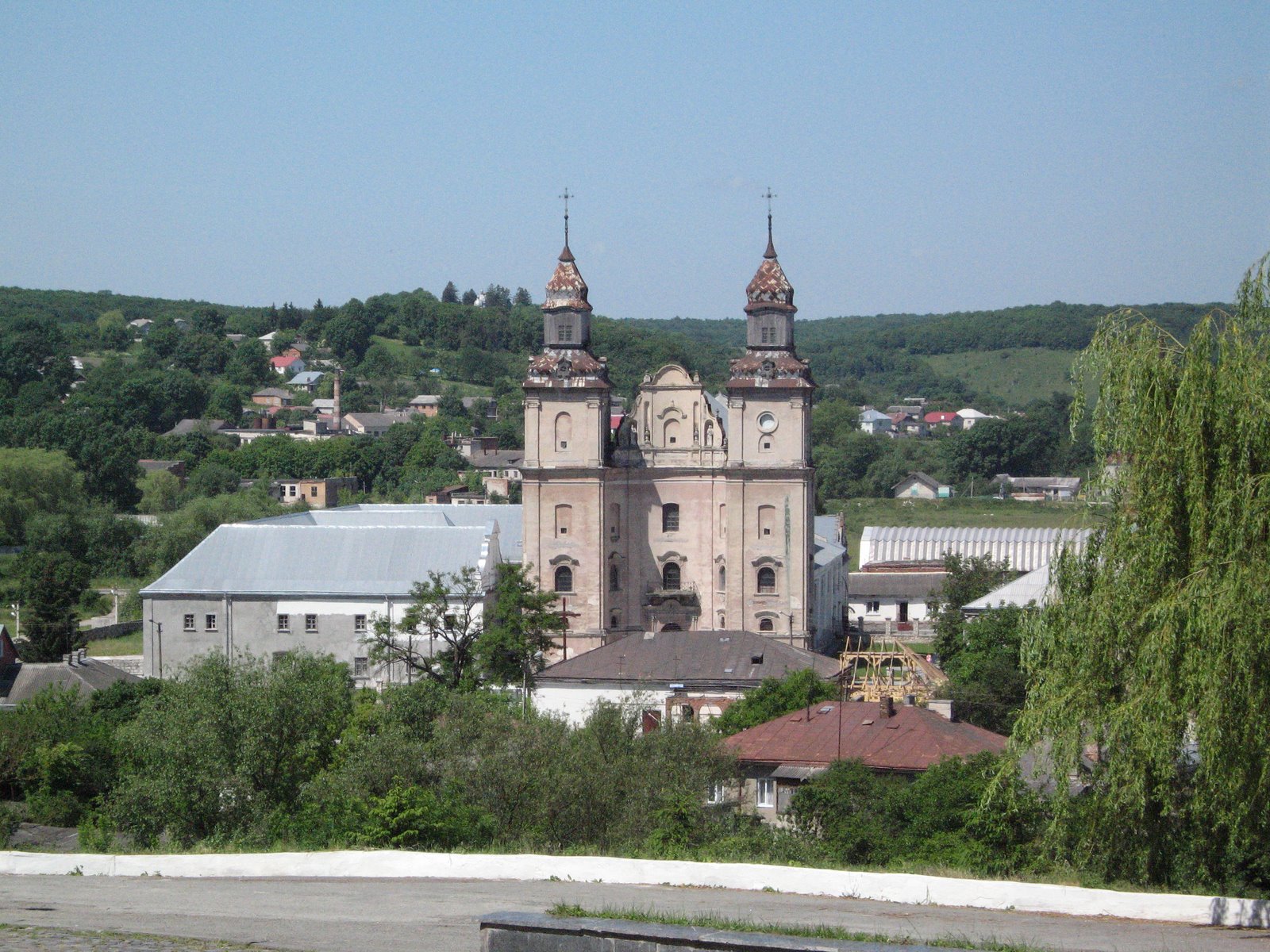 Рідне  
 місто 
Збараж
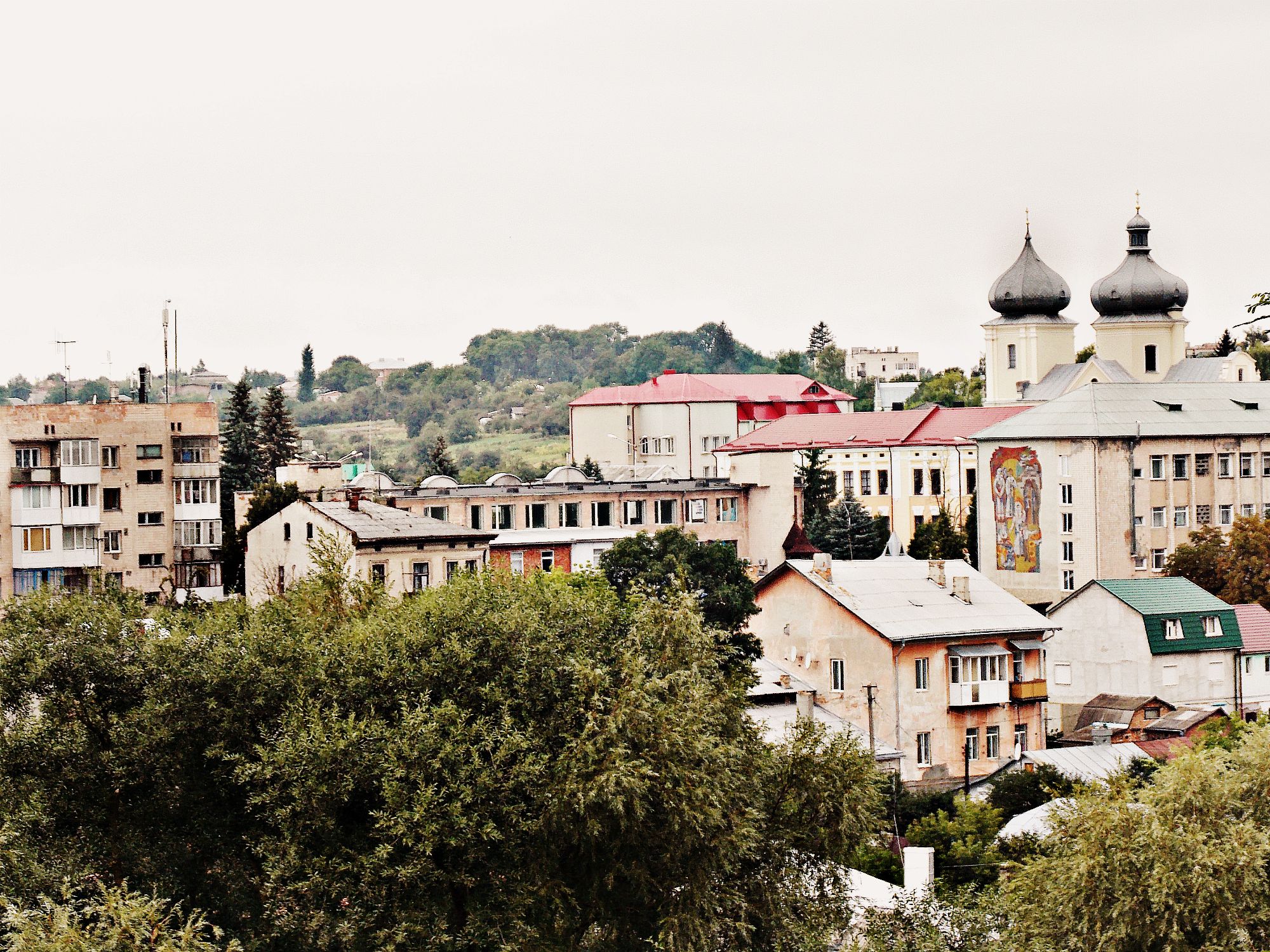 Усі  міста  красиві, 
а  рідне  -  наймиліше.
Хвилини творчості
Збараж -…
Воно стоїть …
Його вулиці…
Тут живуть…
Опорні слова: барвисті, зелені, чисті; 
			чудове  старовинне місто; 
			привітні і працьовиті люди; 
			на берегах річки Гнізни .
Гра « Аукціон»
Вулиця ( яка?)…
Наша школа розміщена 
на …
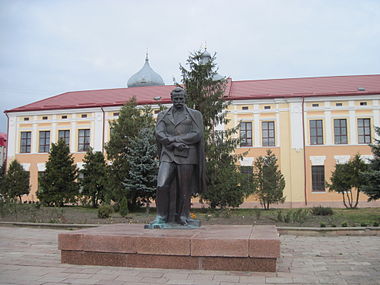 Вправа    «Візитна картка»
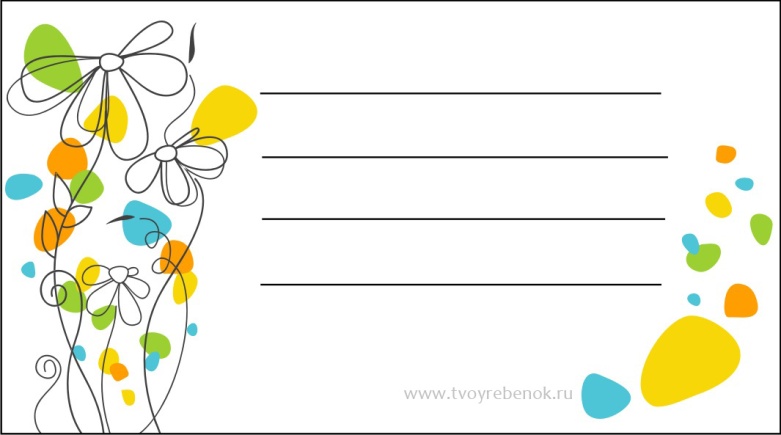 Прізвище , ім’я
країна
місто
вулиця
Цікаві завдання
Жито  і  мир
 їв  Микола
 Іван  Франко 
 Місто в назві  якого 
 сховалась хижа тварина.
Вправа «Скриня»
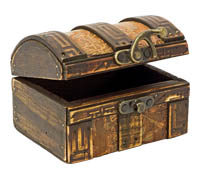